Презентация для родителей для входа на платформу «Образовариум»                     СТАНЬ ШКОЛЬНИКОМ                      С РОБОБОРИКОМ
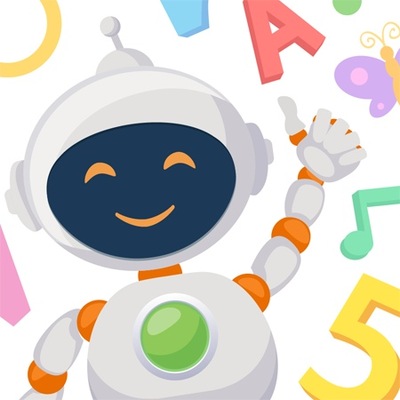 Подготовила: педагог-писхолог
МОУ ДО «ДДТ»
Антонова Л.В.
Приветствую Вас!
В период карантина предлагаю Вашему ребенку начать увлекательное обучение: «Стань школьником 
    с Робобориком!»
Пожалуйста, зарегистрируйтесь на платформе «Образовариум», увлекательные занятия помогут ребенку проводить свободное 
    время с пользой.
А познать мир ему поможет
    сказочный герой –  Робоборик!
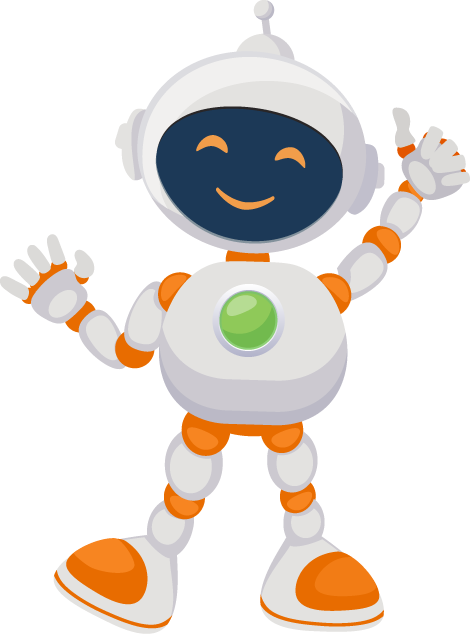 ШАГ 1
ШАГ 2нажать «Начать занятия бесплатно»
ШАГ 3
ШАГ 4
Необходимо ввести Вашу электронную почту
Придумать и записать пароль
Ввести пароль еще раз в дополнительную строку
Поставить галочку в строке «Я принимаю условия соглашения…»
ШАГ 5
На Вашу электронную почту придет код для подтверждения регистрации
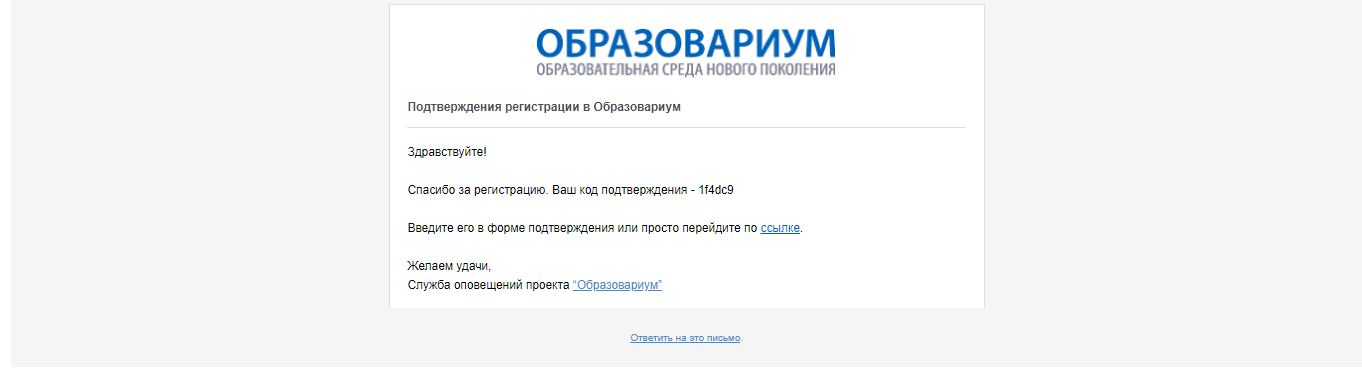 Введите код для подтверждения регистрации
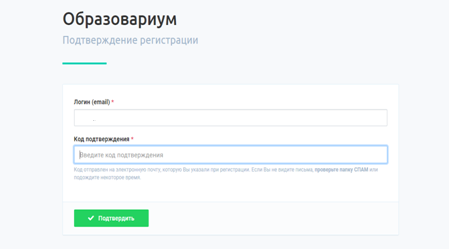 ШАГ 6
Вы зарегистрировались!
В период карантина все занятия бесплатные
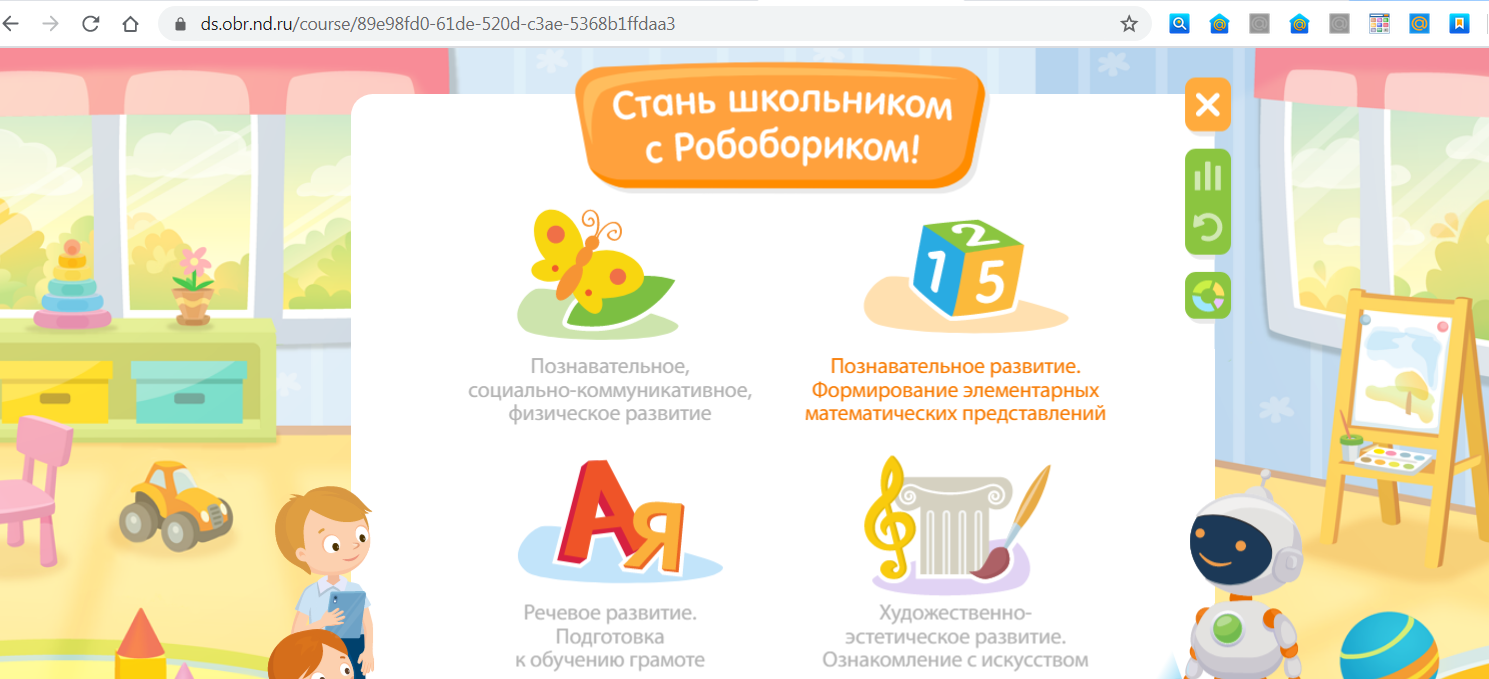 На платформе представлены 4 раздела:

1) Познавательное, социально-коммуникативное, физическое развитие;
2) Познавательное развитие. Формирование элементарных математических представлений;
3) Речевое развитие. Подготовка к обучению грамоте;
4) Художественно-эстетическое развитие. Ознакомление с искусством
Каждый раздел состоит из 34 тем (занятий).
Мы начнем заниматься в каждом разделе с первого занятия.
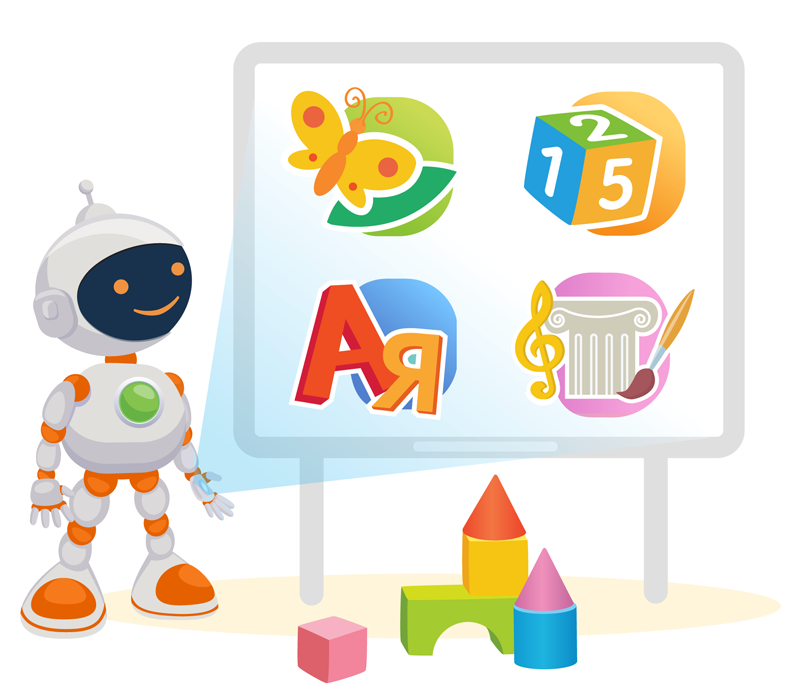 Следите за последовательностью прохождения тем на сайте Дома детского творчества.
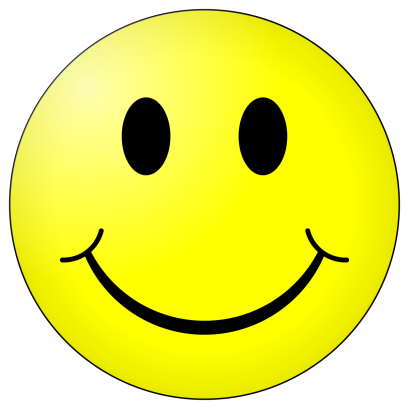 ЖЕЛАЮ УДАЧИ